Inzidenzen nach Impfstatus
Andreas Hicketier
25. August 2021
Inzidenz nach Impfstatus
02.11.15
2
Indikatoren nach Impfstatus in der 4. Welle
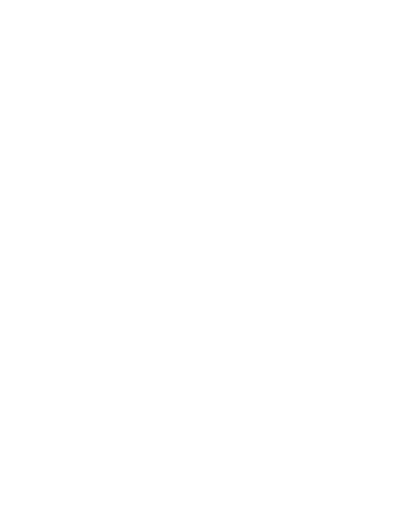 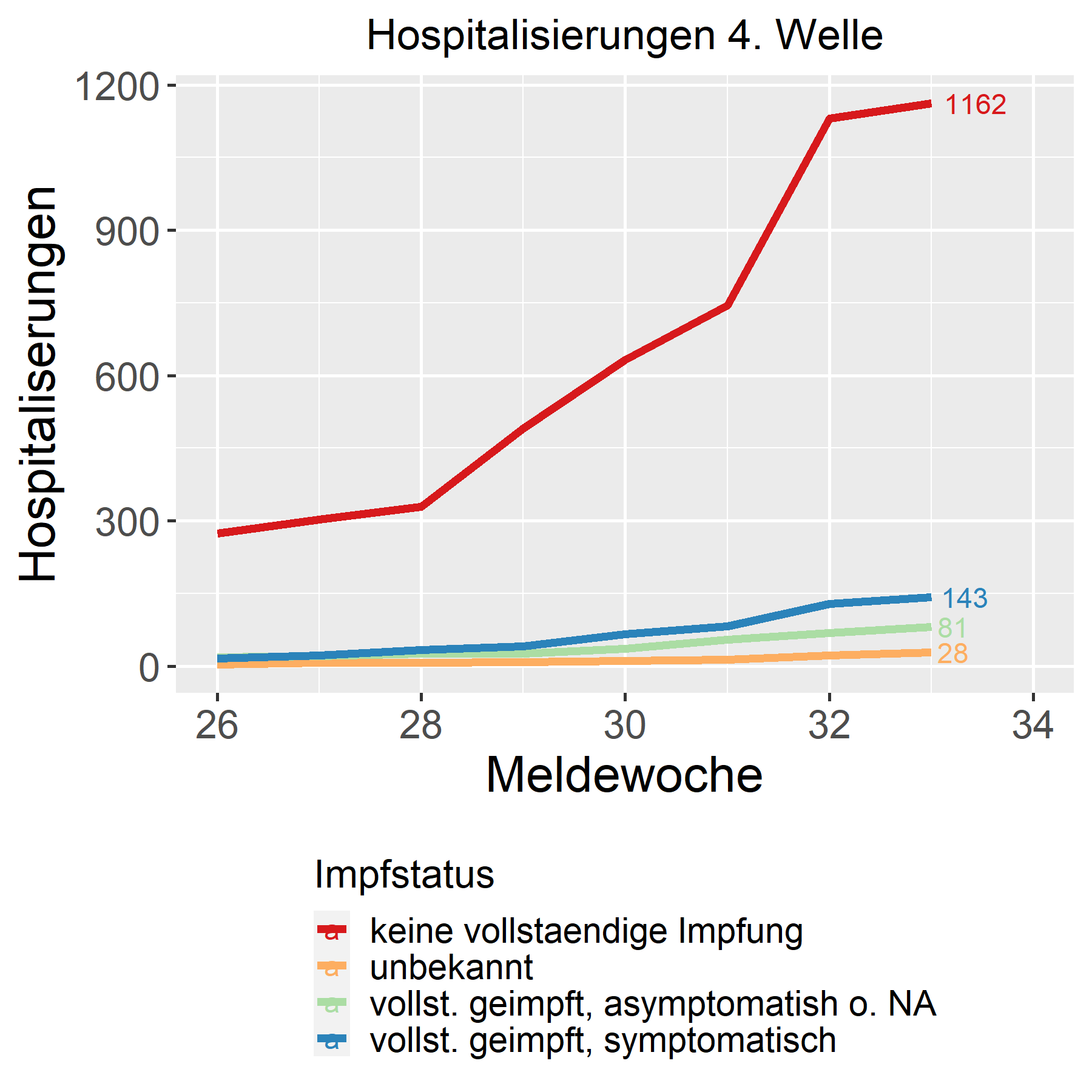 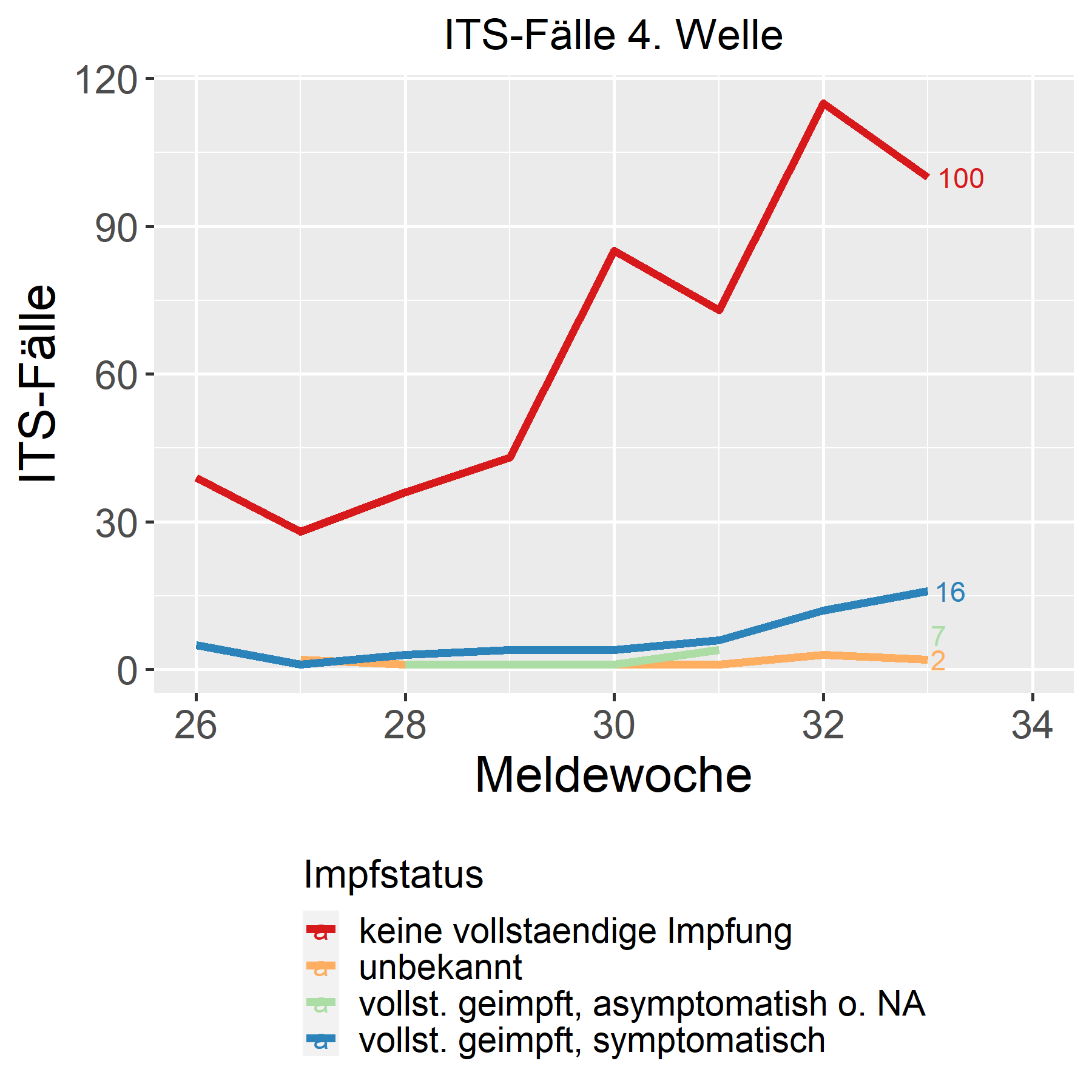 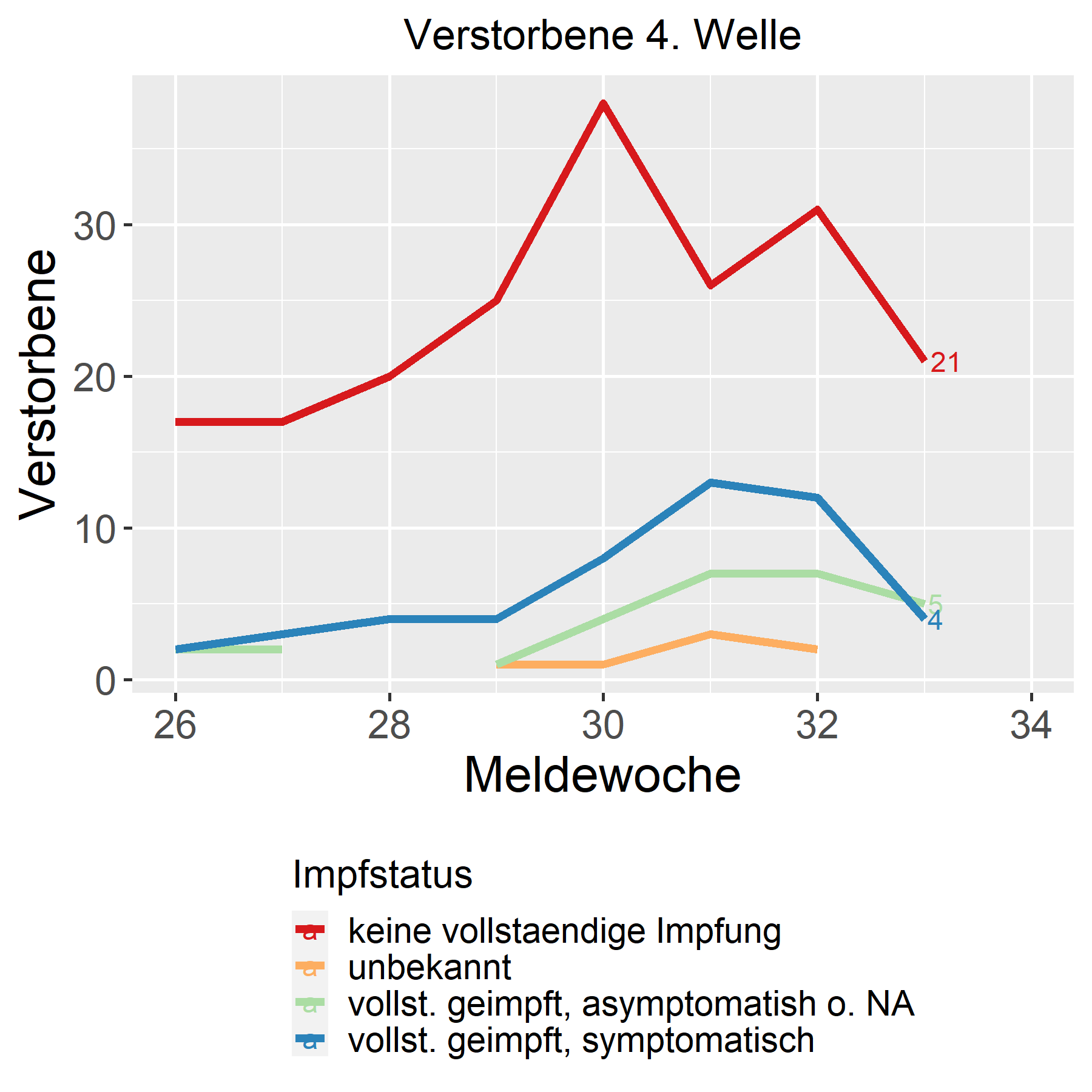 02.11.15
3
Backup
02.11.15
Lorem ipsum dolor sit
4
Hospitalisierungen nach Impfstatus
02.11.15
5
ITS-Auslastung nach Impfstatus
02.11.15
6
Verstorbene nach Impfstatus
02.11.15
7
Meldefälle nach Impfstatus
02.11.15
8